การชี้แจง
กรอบการประเมินผลการปฏิบัติราชการฯ ของปฏิรูปที่ดินจังหวัด 
ประจำปีงบประมาณ พ.ศ. 2563
ณ ห้องประชุมสุทธิพร จีระพันธุ ส.ป.ก. ถนนราชดำเนินนอก กทม. โดย กลุ่มพัฒนาระบบบริหาร ส.ป.ก.
ระเบียบวาระที่ 1
เรื่องที่ประธานแจ้งให้ที่ประชุมทราบ
ระเบียบวาระที่ 2 เรื่องเพื่อทราบ
กรอบการประเมินผลการปฏิบัติราชการฯ 
ของปฏิรูปที่ดินจังหวัด พ.ศ. 2563
กรอบการประเมินผลการปฏิบัติราชการฯ 
ของปฏิรูปที่ดินจังหวัด (ตัวชี้วัด) พ.ศ. 2563
ตัวชี้วัดหลัก 16 ตัวชี้วัด
ตัวชี้วัดเสริม 2 ตัวชี้วัด
- ตัวชี้วัดสำนักงบประมาณ (2,3,5,7,8,9,10,11)
- ตัวชี้วัดสำนักงาน ก.พ.ร. (2,3,5,7)
- ตัวชี้วัดกระทรวงการคลัง (1,4,12,13,14)
- ตัวชี้วัดอื่นๆ (6,15,16)
- ตัวชี้วัดจัดหาที่ดินเอกชน (17)
- ตัวชี้วัดติดตามการใช้ประโยชน์ที่ดินเอกชน (18)
รวม 100 คะแนน
รวม 20 คะแนน
สรุปตัวชี้วัด ปทจ. ประจำปีงบประมาณ พ.ศ. 2563 (รอบที่ 1)
จากจำนวนตัวชี้วัดหลัก 16 ตัวชี้วัด จะแบ่ง ส.ป.ก. จังหวัดได้ 6 กลุ่ม ดังนี้
สรุปตัวชี้วัด ปทจ. (ต่อ)
ส.ป.ก. จังหวัด ที่มีคะแนนรวมต่ำกว่า 75 คะแนน
1.ร้อยละความสำเร็จของการติดตามเร่งรัดการเบิกจ่ายงบประมาณในภาพรวมเป็นไปตามเป้าหมาย (10)
2
3
1
5
4
ร้อยละ 
34
ร้อยละ 
24
ร้อยละ 
14
ร้อยละ 
54
ร้อยละ 
44
รอบที่ 1
ร้อยละ 
92
ร้อยละ 
88
ร้อยละ 
84
ร้อยละ 
100
ร้อยละ 
96
รอบที่ 2
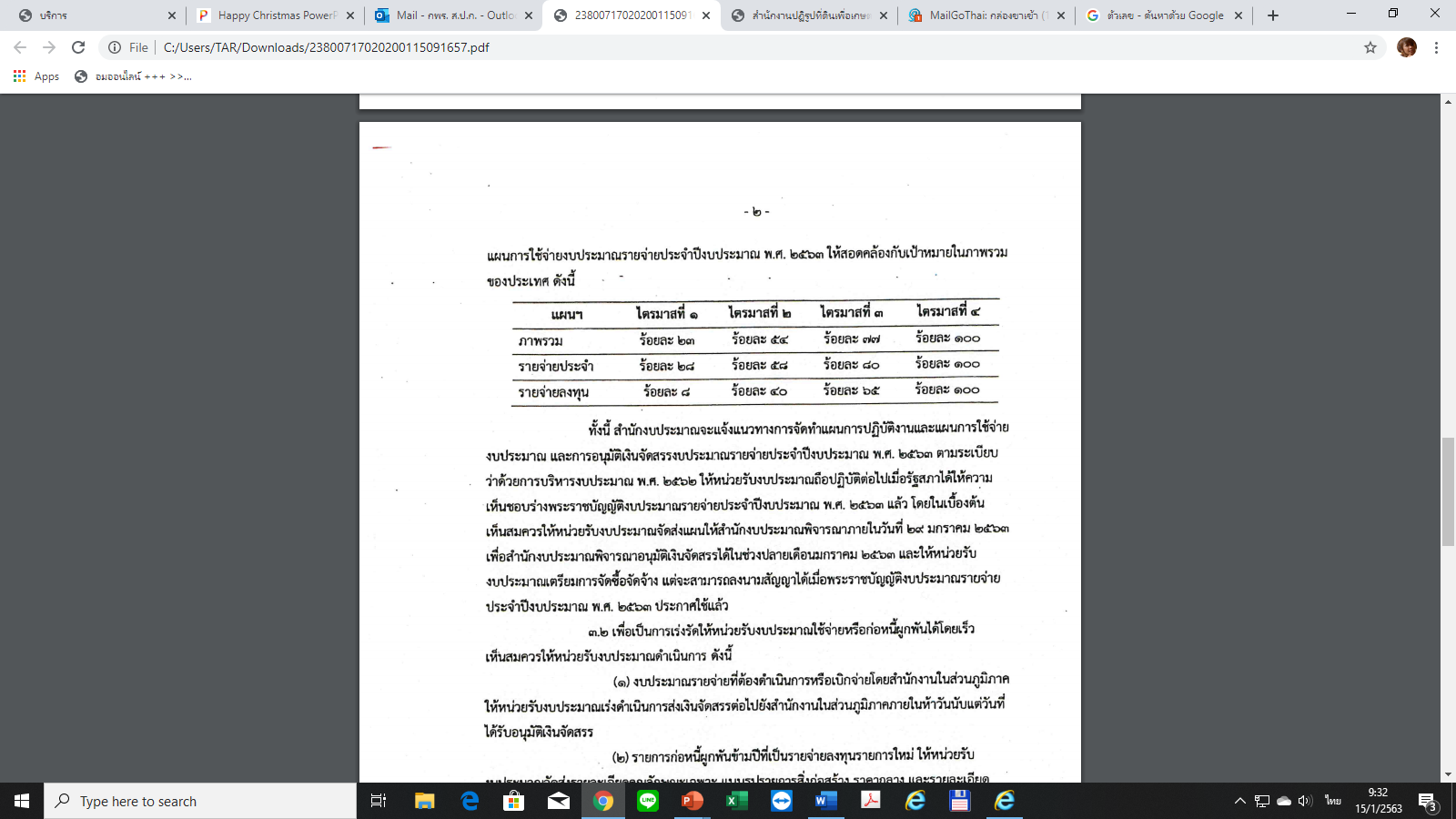 หมายเหตุ: แผนการใช้จ่ายงบประมาณจากสำนักงบประมาณอยู่ระหว่างการเสนอคณะรัฐมนตรี
เพื่อพิจารณาให้ความเห็นชอบ
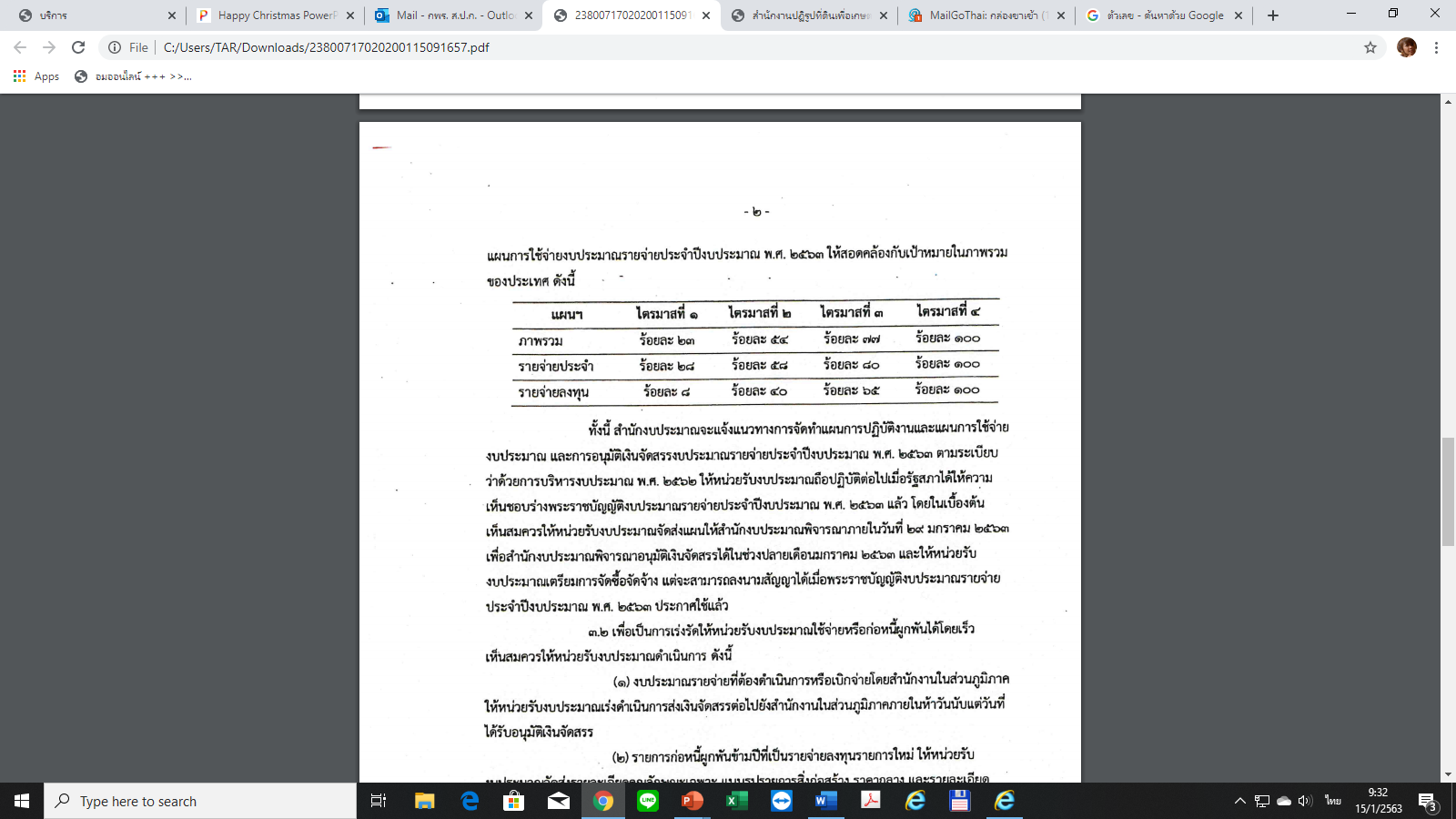 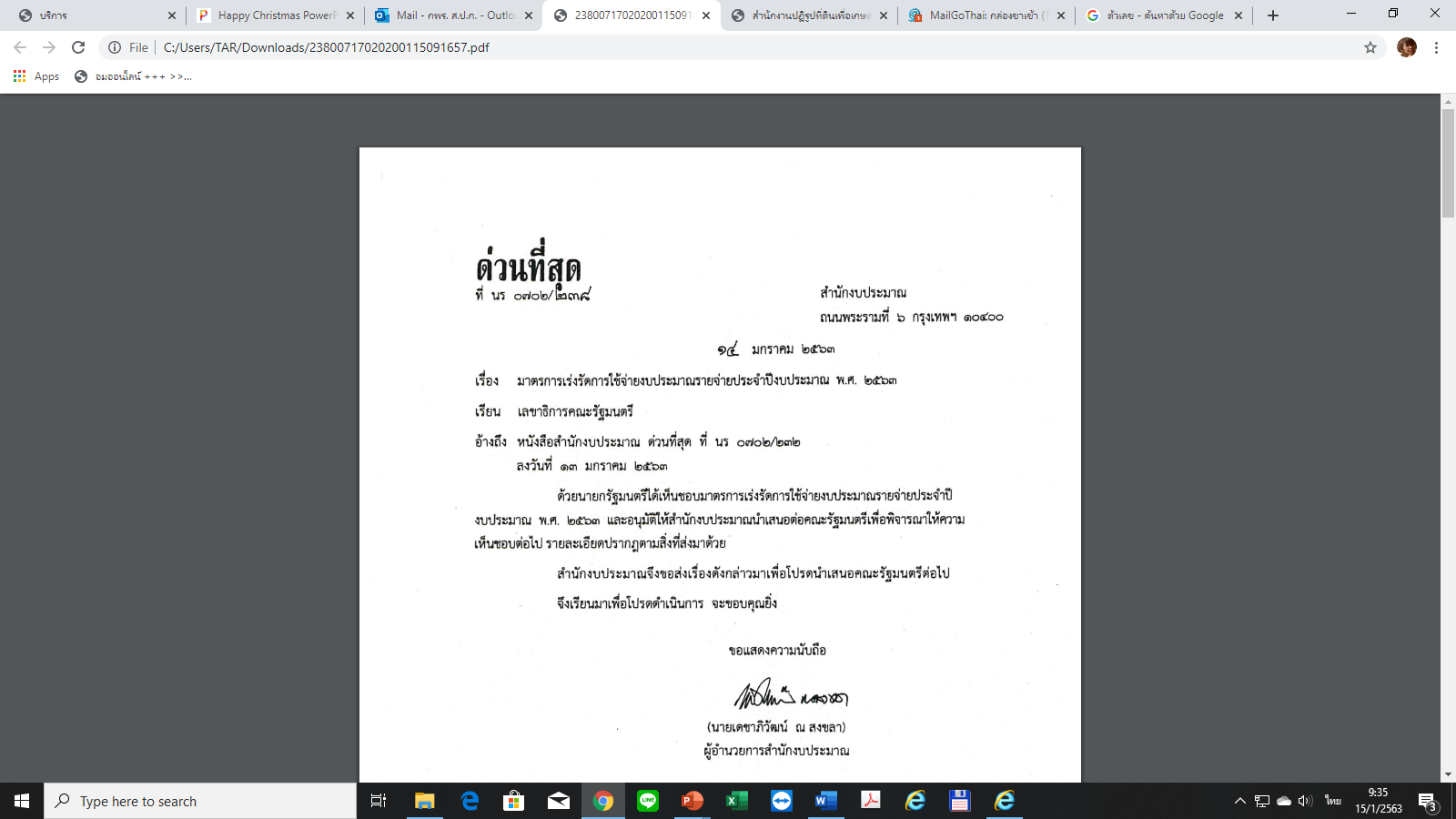 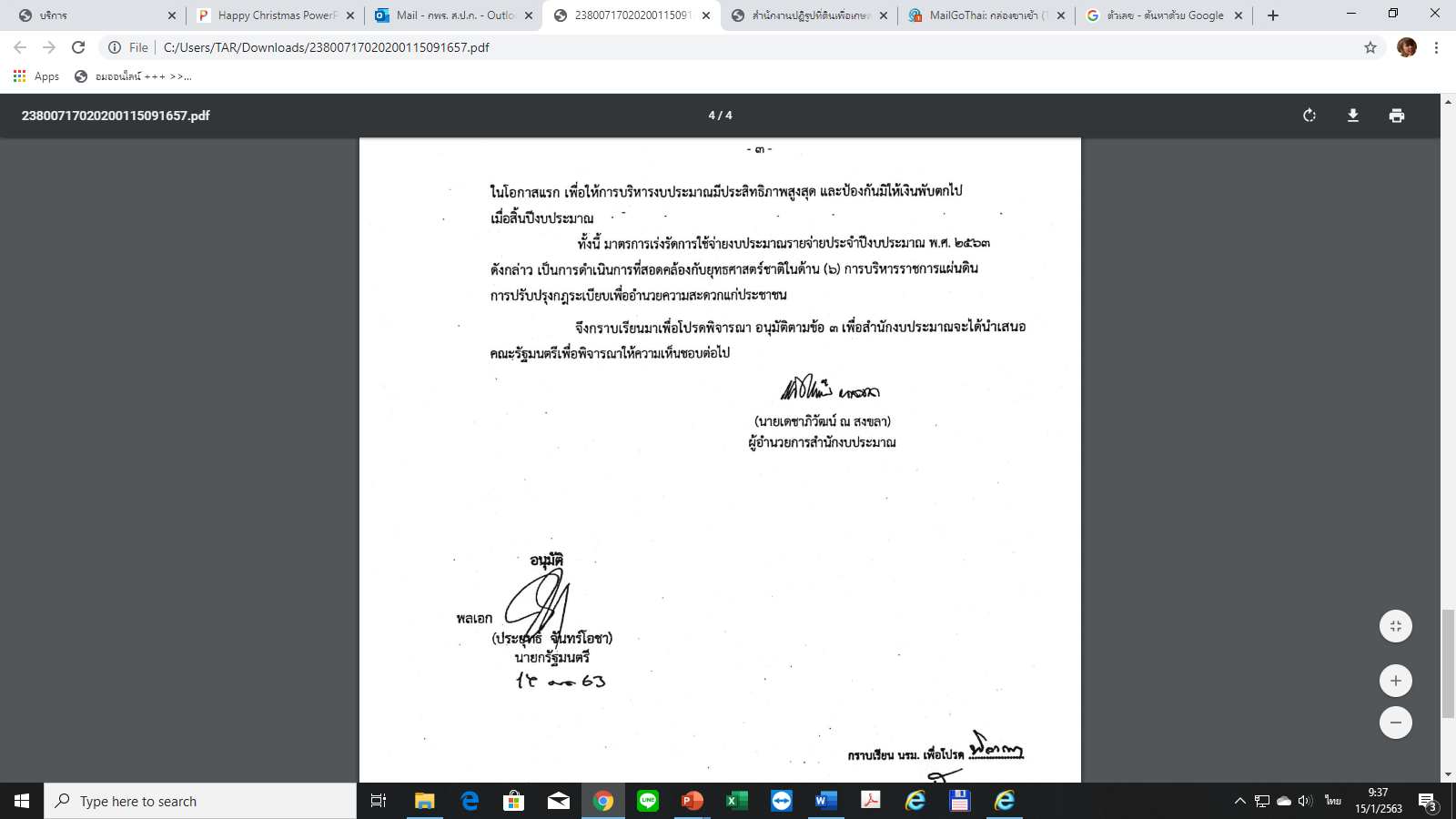 2.ร้อยละความสำเร็จของการจัดที่ดินทำกิน (10)
ตัวชี้วัดองค์กร
1
ส.ป.ก.จังหวัดที่มีแผน
งาน 350 – 899 ราย
2
ส.ป.ก.จังหวัด ที่มี
แผนงาน < 350 ราย
3
ส.ป.ก.จังหวัดที่มี
แผนงาน 900 รายขึ้นไป
1
รายชื่อ ส.ป.ก. จังหวัด กลุ่มที่ 1 (ที่ดินทำกิน)
ส.ป.ก.จังหวัด ที่มีแผนงาน < 350 ราย
รอบที่ 1 (1 ต.ค. 62 – 31 มี.ค. 63)
รอบที่ 2 (1 เม.ย. 63 – 30 ก.ย. 63)
2
รายชื่อ ส.ป.ก. จังหวัด กลุ่มที่ 2 (ที่ดินทำกิน)
ส.ป.ก.จังหวัดที่มีแผนงาน 350 – 899 ราย
รอบที่ 1 (1 ต.ค. 62 – 31 มี.ค. 63)
รอบที่ 2 (1 เม.ย. 63 – 30 ก.ย. 63)
3
ส.ป.ก.จังหวัดที่มีแผนงาน 900 รายขึ้นไป
รายชื่อ ส.ป.ก. จังหวัด กลุ่มที่ 3  (ที่ดินทำกิน)
รอบที่ 1 (1 ต.ค. 62 – 31 มี.ค. 63)
รอบที่ 2 (1 เม.ย. 63 – 30 ก.ย. 63)
3.ร้อยละความสำเร็จของการจัดที่ดินชุมชน (10)
ตัวชี้วัดองค์กร
2
1
ส.ป.ก.จังหวัดที่มีแผน
งาน 250 – 699 ราย
ส.ป.ก.จังหวัด ที่มี
แผนงาน < 250 ราย
3
ส.ป.ก.จังหวัดที่มี
แผนงาน 700 รายขึ้นไป
รายชื่อ ส.ป.ก. จังหวัด กลุ่มที่ 1 (ที่ดินชุมชน)
1
ส.ป.ก.จังหวัด ที่มีแผนงาน < 250 ราย
รอบที่ 1 (1 ต.ค. 62 – 31 มี.ค. 63)
รอบที่ 2 (1 เม.ย. 63 – 30 ก.ย. 63)
2
ส.ป.ก.จังหวัดที่มีแผนงาน 250 – 699 ราย
รายชื่อ ส.ป.ก. จังหวัด กลุ่มที่ 2 (ที่ดินชุมชน)
รอบที่ 1 (1 ต.ค. 62 – 31 มี.ค. 63)
รอบที่ 2 (1 เม.ย. 63 – 30 ก.ย. 63)
3
รายชื่อ ส.ป.ก. จังหวัด กลุ่มที่ 3 (ที่ดินชุมชน)
ส.ป.ก.จังหวัดที่มีแผนงาน 700 รายขึ้นไป
รอบที่ 1 (1 ต.ค. 62 – 31 มี.ค. 63)
รอบที่ 2 (1 เม.ย. 63 – 30 ก.ย. 63)
4.ระดับความสำเร็จการบริหารจัดการที่ดินเอกชนที่จัดซื้อ (แปลงว่าง) (10)
คะแนน 3
คะแนน 5
คะแนน 2
คะแนน 1
คะแนน 4
จัดทำแผนการจัดที่ดิน และแผนผังการใช้ประโยชน์ในที่ดินเอกชนแปลงว่างเพื่อให้ทราบจำนวนเกษตรกรที่จะได้รับการจัดที่ดิน และขนาด/จำนวน     เนื้อที่การใช้ประโยชน์ในที่ดินหรือจัดให้กับเกษตรกร
จัดทำบัญชีคัดแยกผู้ขึ้นทะเบียนผู้ไร้ที่ดินทำกินออกเป็นหมู่บ้าน และตำบล และนำบัญชีรายชื่อที่ได้คัดแยกไว้ ส่งให้ผู้ปกครองท้องที่เพื่อประชาสัมพันธ์แนวทางในการดำเนินการ
สำรวจรังวัด ปูผังแบ่งแปลงที่ดิน และสอบสวนสิทธิการเป็นเกษตรกรตามที่มีการคัดกรองและยื่นคำขอเข้าทำประโยชน์ในเขตปฏิรูปที่ดิน ร้อยละ 10
สำรวจรังวัด ปูผังแบ่งแปลงที่ดิน และสอบสวนสิทธิการเป็นเกษตรกรตามที่มีการคัดกรองและยื่นคำขอเข้าทำประโยชน์ในเขตปฏิรูปที่ดิน ร้อยละ 15
สำรวจรังวัด ปูผังแบ่งแปลงที่ดิน และสอบสวนสิทธิการเป็นเกษตรกรตามที่มีการคัดกรองและยื่นคำขอเข้าทำประโยชน์ในเขตปฏิรูปที่ดิน ร้อยละ 20
รอบ 2
รอบ 2
รอบ 2
รอบ 2
รอบ 2
ความสำเร็จการจัดที่ดินฯ 
ได้มากว่าหรือเท่ากับ
ร้อยละ 90
ความสำเร็จการจัดที่ดินฯ 
ได้น้อยกว่าหรือเท่ากับร้อยละ 80 - 89
ความสำเร็จการจัดที่ดินฯ 
ได้น้อยกว่าหรือเท่ากับร้อยละ 60 - 69
ความสำเร็จการจัดที่ดินฯ 
ได้น้อยกว่าหรือเท่ากับร้อยละ 70 - 79
ความสำเร็จการจัดที่ดินฯ 
ได้น้อยกว่าหรือเท่ากับร้อยละ 59
ระดับความสำเร็จการบริหารจัดการที่ดินเอกชนที่จัดซื้อ (แปลงว่าง)
ตามแผนงานประจำปีงบประมาณ พ.ศ. 2562
ตัวชี้วัดพิเศษ
1. ส.ป.ก.จังหวัด สามารถดำเนินการจัดที่ดินให้เกษตรกรเข้าทำประโยชน์และจัดทำสัญญาเช่าหรือเช่าซื้อ ได้ไม่น้อยกว่าร้อยละ 70 ของแผนงานประจำปีงบประมาณ พ.ศ. 2562 
ที่กำหนดไว้
2. รายงานผลการดำเนินการในระบบ.PARA.62.และจัดส่งเอกสารหลักฐานที่เกี่ยวข้องทางไปรษณีย์อิเล็กทรอนิกส์ (Email) ของสำนักจัดการปฏิรูปที่ดิน landacq@alro.go.th หรือ FTP
5. ร้อยละความสำเร็จของการตรวจสอบการถือครองที่ดินในเขตปฏิรูปที่ดิน(ไร่) (10)
ตัวชี้วัดองค์กร
น้อยกว่า ร้อยละ 11 ของแผน
คะแนน 1
น้อยกว่า ร้อยละ 61 ของแผน
คะแนน 2
ร้อยละ 11 - 20 ของแผน
ร้อยละ 61 - 70 ของแผน
รอบที่ 1
คะแนน 3
ร้อยละ 21 - 30 ของแผน
ร้อยละ 71 - 80 ของแผน
รอบที่ 2
ร้อยละ 31 - 40 ของแผน
คะแนน 4
ร้อยละ 81 - 90 ของแผน
ร้อยละ 41 - 50 ของแผน
คะแนน 5
ร้อยละ 91 - 100 ของแผน
1
1
ลงพื้นที่ตรวจสอบ
ข้อเท็จจริงรายแปลง 
ไม่น้อยกว่า ร้อยละ 90
แต่งตั้งเจ้าหน้าที่ ส.ป.ก. 
      เป็นคณะทำงานติดตามและตรวจสอบข้อเท็จจริง
2
สรุปข้อเท็จจริงผู้ได้รับ
การจัดที่ดินปฏิบัติตาม
กฎหมายหรือไม่ปฏิบัติฯ
2
6. ระดับความสำเร็จของการดำเนินการกับผู้กระทำผิดระเบียบ คปก. การเข้าทำประโยชน์ฯ (5)
จัดทำแผนงาน
       ลงพื้นที่ตรวจสอบข้อเท็จจริงรายแปลง (รายเดือน)
3
3
มีหนังสือแจ้งเตือน แจ้งสิทธิ 
กับผู้ได้รับการจัดที่ดิน
ที่ไม่ปฏิบัติตามกฎหมาย
ลงพื้นที่ตรวจสอบ
ข้อเท็จจริงรายแปลง 
ไม่น้อยกว่า ร้อยละ 50
4
รวบรวมพยานหลัก
ฐานและจัดทำบัญชีรายชื่อ
เกษตรกรผู้ไม่ปฏิบัติตาม
กฎหมายเสนอ คปจ.
4
สรุปข้อเท็จจริงผู้ได้รับ
การจัดที่ดินปฏิบัติตาม
กฎหมายหรือไม่ปฏิบัติฯ
เสนอ คปจ. สั่งให้ผู้ที่ไม่ปฏิบัติ
ตามระเบียบ คปก.ว่าด้วย
การทำประโยชน์ในที่ดิน สิ้นสิทธิ
5
5
มีหนังสือแจ้งเตือน แจ้งสิทธิ 
กับผู้ได้รับการจัดที่ดิน
ที่ไม่ปฏิบัติตามกฎหมาย
ระดับความสำเร็จของการตรวจสอบการใช้ประโยชน์ในที่ดินรายแปลงในพื้นที่จริง กรณีพบว่า ภาพถ่ายทางอากาศและหรือภาพถ่ายดาวเทียมรายละเอียดสูง มีภาพปรากฏการใช้ประโยชน์ในที่ดินผิดปกติ
ตัวชี้วัดพิเศษ
ระดับที่กำหนดให้ผ่าน : 
รายงานผลการตรวจสอบพื้นที่รายแปลงให้ ส.ป.ก. ทราบ
7. ระดับความสำเร็จของการดำเนินโครงการเกษตรกรรมยั่งยืน (8)
ตัวชี้วัดองค์กร
คะแนน 1
คะแนน 5
คะแนน 2
จัดทำแผนงาน งบประมาณโครงการแล้วเสร็จ
เกษตรกร
ภายใต้โครงการได้รับการ
พัฒนา
ร้อยละ 100
คะแนน 4
แผนงาน งบประมาณโครงการได้รับการอนุมัติจากผู้ว่าฯ
คะแนน 3
เกษตรกร
ภายใต้โครงการได้รับการ
พัฒนา
ร้อยละ 80
เกษตรกร
ภายใต้โครงการได้รับการ
พัฒนา
ร้อยละ 70
ร้อยละ 10 ของพื้นที่ปรับเปลี่ยนไปสู่ระบบเกษตรกรรมยั่งยืน
- ร้อยละ 30 ของพื้นที่ปรับเปลี่ยนไปสู่ระบบเกษตรกรรมยั่งยืน
- ส.ป.ก.จังหวัดรายงานผลการดำเนินงานครบถ้วนภายใน 31 ส.ค. 63
ร้อยละ 15 ของพื้นที่ปรับเปลี่ยนไปสู่ระบบเกษตรกรรมยั่งยืน
ร้อยละ 25 ของพื้นที่ปรับเปลี่ยนไปสู่ระบบเกษตรกรรมยั่งยืน
ร้อยละ 20 ของพื้นที่ปรับเปลี่ยนไปสู่ระบบเกษตรกรรมยั่งยืน
รอบ 2
รอบ 2
รอบ 2
รอบ 2
รอบ 2
8. ระดับความสำเร็จของการดำเนินโครงการเกษตรกรรมยั่งยืน (6)
คะแนน 3
คะแนน 5
คะแนน 2
คะแนน 1
คะแนน 4
แผนงาน งบประมาณโครงการได้รับการอนุมัติจากผู้ว่าฯ
เกษตรกรภายใต้โครงการได้รับการพัฒนา
ร้อยละ 70
เกษตรกรภายใต้โครงการได้รับการพัฒนา
ร้อยละ 100
เกษตรกรภายใต้โครงการได้รับการพัฒนา
ร้อยละ 80
จัดทำแผนงาน งบประมาณโครงการแล้วเสร็จ
รอบ 2
รอบ 2
รอบ 2
รอบ 2
รอบ 2
รายได้ภาคเกษตรเฉลี่ยของครัวเรือนเป้าหมาย เพิ่มขึ้นร้อยละ 1
รายได้ภาคเกษตรเฉลี่ยของครัวเรือนเป้าหมาย เพิ่มขึ้นร้อยละ 1.5
รายได้ภาคเกษตรเฉลี่ยของครัวเรือนเป้าหมาย เพิ่มขึ้นร้อยละ 3
รายได้ภาคเกษตรเฉลี่ยของครัวเรือนเป้าหมาย เพิ่มขึ้นร้อยละ 2
รายได้ภาคเกษตรเฉลี่ยของครัวเรือนเป้าหมาย เพิ่มขึ้นร้อยละ 2.5
9. ระดับความสำเร็จของการดำเนินโครงการเกษตรกรปราดเปรื่อง(4)
คะแนน 5
คะแนน 4
เกษตรกรภายใต้โครงการได้รับการพัฒนา
ร้อยละ 100
คะแนน 3
เกษตรกรภายใต้โครงการได้รับการพัฒนา
ร้อยละ 80
คะแนน 2
เกษตรกรภายใต้โครงการได้รับการพัฒนา
ร้อยละ 70
คะแนน 1
แผนงาน งบประมาณโครงการได้รับการอนุมัติจากผู้ว่าฯ
รอบ 2
เกษตรกรร้อยละ 60 นำความรู้ไปใช้และรายได้เฉลี่ยครัวเรือนเป้าหมาย มีรายได้เพิ่มขึ้น ร้อยละ 3
จัดทำแผนงาน งบประมาณโครงการแล้วเสร็จ
รอบ 2
เกษตรกรร้อยละ 60 นำความรู้ไปใช้และรายได้เฉลี่ยครัวเรือนเป้าหมาย มีรายได้เพิ่มขึ้น ร้อยละ 2.5
รอบ 2
เกษตรกรร้อยละ 60 นำความรู้ไปใช้และรายได้เฉลี่ยครัวเรือนเป้าหมาย มีรายได้เพิ่มขึ้น ร้อยละ 2
รอบ 2
เกษตรกรร้อยละ 60 นำความรู้ไปใช้และรายได้เฉลี่ยครัวเรือนเป้าหมาย มีรายได้เพิ่มขึ้น ร้อยละ 1.5
รอบ 2
เกษตรกรร้อยละ 60 นำความรู้ไปใช้และรายได้เฉลี่ยครัวเรือนเป้าหมาย มีรายได้เพิ่มขึ้น ร้อยละ 1
1
1
ครัวเรือน ศพก. 
มีรายได้เฉลี่ยเพิ่มขึ้น
ร้อยละ 1
จัดทำแผนงาน งบประมาณ
โครงการแล้วเสร็จ
10. ระดับความสำเร็จของการดำเนินโครงการศูนย์เรียนรู้การเพิ่มประสิทธิภาพการผลิตสินค้าเกษตรในเขตปฏิรูปที่ดิน (ศพก.) (2)
2
ครัวเรือน ศพก. 
มีรายได้เฉลี่ยเพิ่มขึ้น
ร้อยละ 1.5
2
แผนงาน งบประมาณ
โครงการได้รับการอนุมัติ
จากผู้ว่าฯ
3
3
ครัวเรือน ศพก. 
มีรายได้เฉลี่ยเพิ่มขึ้น
ร้อยละ 2
ส.ป.ก.จังหวัดคัดเลือกพื้นที่
       เป็นศูนย์เรียนรู้ฯ และจัดทำ     
      แผนพัฒนาศูนย์ฯ ร้อยละ 100
4
ครัวเรือน ศพก. 
มีรายได้เฉลี่ยเพิ่มขึ้น
ร้อยละ 2.5
4
ส.ป.ก.จังหวัดดำเนินการ
ตามแผนพัฒนาศูนย์ฯ 
ร้อยละ 50
ครัวเรือน ศพก. มีรายได้เฉลี่ย
       เพิ่มขึ้นร้อยละ 3  + ส.ป.ก.จังหวัด     รายงานผลการดำเนินงาน             ครบถ้วนภายใน 14 ส.ค. 63
5
5
ส.ป.ก.จังหวัดดำเนินการ
ตามแผนพัฒนาศูนย์ฯ 
ร้อยละ 100
วัดเฉพาะรอบ 2 
ระดับความสำเร็จของการพัฒนาศักยภาพสถาบันเกษตรกร/สหกรณ์ในเขตปฏิรูปที่ดิน (5)
2
3
1
5
4
ร้อยละ  30  ของเกษตรกร/สหกรณ์ได้รับประโยชน์จากการนำแผนไปปฏิบัติ
ร้อยละ  50  ของเกษตรกร/สหกรณ์ได้รับประโยชน์จากการนำแผนไปปฏิบัติ
กลุ่มเกษตรกร/สหกรณ์จัดทำแผนพัฒนาอาชีพแล้วเสร็จ
ส.ป.ก.จังหวัดจัดส่งแผนพัฒนาอาชีพให้ สพท.ภายใน 
1 มิ.ย. 63
ส.ป.ก.จังหวัดดำเนินการตามแผนงานโครงการแล้วเสร็จ
11. ร้อยละความสำเร็จของเกษตรกรในเขตปฏิรูปที่ดินได้รับการส่งเสริมและพัฒนาเกษตรทฤษฎีใหม่ (5)
เกษตรกรฯ
ได้รับการส่งเสริมและพัฒนาเกษตรทฤษฏีใหม่ร้อยละ 90 – 100
เกษตรกรฯ
ได้รับการส่งเสริมและพัฒนาเกษตรทฤษฏีใหม่ร้อยละ 85 – 89
เกษตรกรฯ
ได้รับการส่งเสริมและพัฒนาเกษตรทฤษฏีใหม่ร้อยละ 80 – 84
เกษตรกรฯ
ได้รับการส่งเสริมและพัฒนาเกษตรทฤษฏีใหม่ร้อยละ 70 – 74
เกษตรกรฯ
ได้รับการส่งเสริมและพัฒนาเกษตรทฤษฏีใหม่ร้อยละ 75 – 79
คะแนน 5
คะแนน 3
คะแนน 4
คะแนน 2
คะแนน 1
เกษตรกรที่ผ่านการอบรม นำความรู้ไปปฏิบัติ ร้อยละ 80 – 100
เกษตรกรที่ผ่านการอบรม นำความรู้ไปปฏิบัติ ร้อยละ 60 – 64
เกษตรกรที่ผ่านการอบรม นำความรู้ไปปฏิบัติ ร้อยละ 70 – 74
เกษตรกรที่ผ่านการอบรม นำความรู้ไปปฏิบัติ ร้อยละ 75 – 79
เกษตรกรที่ผ่านการอบรม นำความรู้ไปปฏิบัติ ร้อยละ 65 – 69
รอบ 2
รอบ 2
รอบ 2
รอบ 2
รอบ 2
รอบที่ 1 (4)
รอบที่ 2 (2)
1
1
12. ร้อยละการจัดเก็บหนี้เงินต้นของเงินกู้ที่ครบกำหนดชำระ (4/2)
ร้อยละ 92
ร้อยละ 92
2
2
ร้อยละ 93
ร้อยละ 93
3
3
ร้อยละ 94
ร้อยละ 94
4
4
ร้อยละ 95
ร้อยละ 95
5
5
ร้อยละ 96
ร้อยละ 96
13. ร้อยละของหนี้ต้นเงินกู้ค้างชำระที่สามารถเรียกเก็บได้จากเกษตรกรต่อหนี้ต้นเงินกู้ค้างชำระทั้งหมด(3/2)
รอบที่ 1
รอบที่ 2
เพิ่มขึ้น  ร้อยละ 1
คะแนน 1
เพิ่มขึ้น  ร้อยละ 1
คะแนน 2
เพิ่มขึ้น  ร้อยละ 2
เพิ่มขึ้น  ร้อยละ 2
คะแนน 3
เพิ่มขึ้น  ร้อยละ 3
เพิ่มขึ้น  ร้อยละ 3
เพิ่มขึ้น  ร้อยละ 4
เพิ่มขึ้น  ร้อยละ 4
คะแนน 4
คะแนน 5
เพิ่มขึ้น  ร้อยละ 5
เพิ่มขึ้น  ร้อยละ 5
14. ร้อยละของรายได้ค่าเช่าและเงินต้นค่าเช่าซื้อที่รับชำระหนี้จากเกษตรกร (3)
รอบ 1+2
คะแนน 5
คะแนน 3
คะแนน 2
คะแนน 4
คะแนน 1
ร้อยละ 48   
ของแผน
ร้อยละ 44   
ของแผน
ร้อยละ 46   
ของแผน
ร้อยละ 42   
ของแผน
ร้อยละ 40   
ของแผน
กรณีจังหวัด ที่ไม่มีค่าเช่า ค่าเช่าซื้อ จะพิจารณาจากการจัดทำภารกิจกองทุนเชิงประจักษ์ การจัดทำฐานข้อมูลระบบลูกหนี้เงินกองทุน และการรายงานงบการเงินประจำเดือน โดยกำหนดตัวชี้วัด แทน ดังนี้ (3)
คะแนน 5
คะแนน 4
คะแนน 3
คะแนน 2
คะแนน 1
มากกว่า
1 ภารกิจ
1. จำนวนภารกิจกองทุนเชิงประจักษ์ (2)
-
-
-
1 ภารกิจ
ข้อมูลมีความถูกต้อง ครบถ้วน และ ส่งทันภายในเวลาที่กำหนด
ข้อมูลมีความถูกต้อง ครบถ้วน หรือ ส่งทันภายในเวลาที่กำหนด
2. ระดับความสำเร็จในการจัดทำข้อมูลลูกหนี้เงินกองทุน (1)
มีการดำเนินการ
-
-
วัดเฉพาะรอบ 2 
ร้อยละของการจัดเก็บรายได้จากดอกเบี้ยหนี้เงินกู้ที่สามารถเรียกเก็บได้จากเกษตรกรต่อดอกเบี้ยหนี้เงินกู้ทั้งหมด (2)
2
3
1
5
4
ร้อยละ 
40
ร้อยละ 
60
ร้อยละ 
50
ร้อยละ 
55
ร้อยละ 
45
วัดเฉพาะรอบ 2 
ร้อยละของการจัดเก็บรายได้จากดอกเบี้ยหนี้เงินกู้ที่สามารถเรียกเก็บได้จากเกษตรกรต่อดอกเบี้ยหนี้เงินกู้ทั้งหมด (2)
2
3
1
5
4
ร้อยละ 100 ของแผนตามมติ คปก. ปี 63
และมากกว่าร้อยละ 10 ของแผน ตามมติ คปก. ปี 62
ร้อยละ 100 ของแผน ตามมติ คปก. 
ปี 63
ร้อยละ 99 ของแผน ตามมติ คปก. 
ปี 63
ร้อยละ 97 ของแผน ตามมติ คปก. 
ปี 63
ร้อยละ 98 ของแผน ตามมติ คปก. 
ปี 63
1
1
น้อยกว่า
ร้อยละ 60
น้อยกว่า
ร้อยละ 60
15. ร้อยละผลการประเมินจากผู้ว่าราชการจังหวัดเพื่อประกอบการประเมินผลการปฏิบัติราชการ ตำแหน่งปฏิรูปที่ดินจังหวัด(5)
2
ร้อยละ
60.00 - 69.99
2
ร้อยละ
60.00 - 69.99
3
3
ร้อยละ
70.00 - 79.99
ร้อยละ
70.00 - 79.99
4
ร้อยละ
80.00 - 89.99
4
ร้อยละ
80.00 - 89.99
ร้อยละ
90.00 ขึ้นไป
5
5
ร้อยละ
90.00 ขึ้นไป
1
1
น้อยกว่า
ร้อยละ 60
น้อยกว่า
ร้อยละ 60
16.ร้อยละความสำเร็จของงานอื่นๆ ที่ได้รับมอบหมาย (เลขาธิการส.ป.ก. เป็น
ผู้พิจารณา)
(5)
2
ร้อยละ
60.00 - 69.99
2
ร้อยละ
60.00 - 69.99
3
3
ร้อยละ
70.00 - 79.99
ร้อยละ
70.00 - 79.99
4
ร้อยละ
80.00 - 89.99
4
ร้อยละ
80.00 - 89.99
ร้อยละ
90.00 ขึ้นไป
5
5
ร้อยละ
90.00 ขึ้นไป
วัดเฉพาะรอบ 2 
ระดับความสำเร็จในการให้บริการศูนย์บริการประชาชน
2
3
1
5
4
อยู่ระหว่างการพิจารณากำหนดเกณฑ์การให้คะแนน
ตัวชี้วัดเสริมเฉพาะ ส.ป.ก. จังหวัด 
ที่มีคะแนนรวมต่ำกว่า 75 คะแนน 
(ส.ป.ก. จังหวัด สามารถดูคะแนนรวมของตนเองจากตาราง Excel สรุปจำนวนตัวชี้วัด ปทจ.)
ส.ป.ก. จังหวัด ที่มีคะแนนรวมต่ำกว่า 75 คะแนน
ตัวชี้วัดเสริม 17. ระดับความสำเร็จการจัดหาที่ดินเอกชนเพื่อจัดซื้อและนำมาปฏิรูปที่ดินเพื่อเกษตรกรรม
จัดทำแผนการจัดหาที่ดินเอกชนเพื่อจัดซื้อที่ดินและนำมาปฏิรูปที่ดินเพื่อเกษตรกรรม
จัดทำประกาศ ส.ป.ก.เรื่องการจัดหาที่ดินเอกชนเพื่อจัดซื้อที่ดิน และปิดประกาศไว้ 
ณ ที่เปิดเผย ***
แต่งตั้งคณะทำงาน
ระดับเจ้าหน้าที่ของ 
ส.ป.ก.จังหวัด ไม่น้อยกว่า 3 นาย
รับคำเสนอขายที่ดิน
จากเจ้าของที่ดิน
ที่มีความประสงค์
จะขายที่ดิน
ตรวจสอบเอกสารหลักฐาน/สภาพที่ดิน/ราคาประเมินที่ดิน/ต่อรองราคาที่ดิน
คะแนน 3
คะแนน 1
คะแนน 5
คะแนน 4
คะแนน 2
คณะทำงานระดับเจ้าหน้าที่พิจารณา และให้ความเห็นประกอบเพื่อนำเสนอ
ปฏิรูปที่ดินจังหวัด กรณีพื้นที่มีความเหมาะสม/ไม่เหมาะสม ที่จะดำเนินการจัดหาที่ดินเอกชนเพื่อการจัดซื้อ
นำเสนอคณะอนุกรรมการจัดซื้อที่ดินเพื่อพิจารณาความเหมาะสมของที่ดิน ความถูกต้องของเอกสารสิทธิ และราคาประเมินที่ดินเพื่อให้ความเห็นเกี่ยวกับราคาที่ดิน ตามรายงานสรุป ส.ป.ก.5-07
นำเสนอคณะกรรมการปฏิรูปที่ดินจังหวัด/คณะอนุกรรมการโครงการและการเงิน
กองทุนการปฏิรูปที่ดินเพื่อเกษตรกรรม เพื่อพิจารณาให้ความเห็นชอบ/อนุมัติราคาที่ดินเพื่อการจัดซื้อ
จัดทำสรุปการตรวจสอบสภาพแปลงที่ดินและเจรจาต่อรองราคานำเสนอคณะอนุกรรม
การจัดซื้อที่ดินเพื่อพิจารณา (ส.ป.ก.5-07)
ปฏิรูปที่ดินจังหวัดพิจารณาความเหมาะสมของที่ดินที่จะดำเนินการจัดหาที่ดินเอกชนเพื่อการจัดซื้อตามแนวทางในคู่มือการจัดซื้อที่ดินเอกชน
รอบ 2
รอบ 2
รอบ 2
รอบ 2
รอบ 2
1
ส.ป.ก.จังหวัด จัดทำหนังสือประสาน 
สื่อ/วิทยุท้องถิ่น เพื่อประชาสัมพันธ์ข้อมูล
ข่าวสารจัดหาที่ดินเอกชนเพื่อจัดซื้อที่ดิน
เกณฑ์ที่ 2 
*** หากครบกำหนดระยะเวลาปิดประกาศแล้ว ไม่มีผู้มายื่นคำเสนอขายที่ดิน

ให้ ส.ป.ก.จังหวัด ดำเนินการปิดประกาศ
หรือขยายพื้นที่เป้าหมายในการจัดซื้อใหม่ 
และหากปรากฏว่ายัง                             ไม่มีผู้มายื่นคำเสนอขายที่ดิน
ให้ ส.ป.ก.จังหวัด ดำเนินการจัดหาที่ดินตามขั้นตอนข้างต้นใหม่

ตามเกณฑ์ใหม่ในรอบที่ 2 ดังนี้
2
ลงพื้นที่ประชาสัมพันธ์ร่วมกับ
โครงการ Mobile Unit และ
ประชาสัมพันธ์ผ่านการประชุม คปอ./คปจ.
3
จัดทำประกาศสำนักงานการปฏิรูปที่ดินจังหวัด เรื่องการจัดหาที่ดินเอกชน
เพื่อจัดซื้อ และปิดประกาศไว้ ณ ที่เปิดเผย
4
แต่งตั้งคณะทำงานระดับเจ้าหน้าที่
ของ ส.ป.ก.จังหวัด ไม่น้อยกว่า 3 นาย 
และรับคำเสนอขายที่ดินจากเจ้าของที่ดินที่มีความประสงค์จะขายที่ดิน
5
ตรวจสอบเอกสารหลักฐาน
/สภาพที่ดิน/ราคาประเมินที่ดิน
/ต่อรองราคาที่ดิน
ตัวชี้วัดเสริม 18.ระดับความสำเร็จในการเข้าใช้ประโยชน์ที่ดินของเกษตรกรในเขตปฏิรูปที่ดิน (10)
คะแนน 5
คะแนน 4
เจ้าหน้าที่ฯ ลงพื้นที่เพื่อติดตามและจัดเก็บแบบสอบถามได้ ไม่น้อยกว่าร้อยละ 20 ของแผน
คะแนน 3
เจ้าหน้าที่ฯ ลงพื้นที่เพื่อติดตามและจัดเก็บแบบสอบถามได้ ไม่น้อยกว่าร้อยละ 15 ของแผน
คะแนน 2
เจ้าหน้าที่ฯ ลงพื้นที่เพื่อติดตามและจัดเก็บแบบสอบถามได้ ไม่น้อยกว่าร้อยละ 10 ของแผน
คะแนน 1
เจ้าหน้าที่ฯ จัดทำแผนการติดตามการเข้าทำประโยชน์ฯและส่งให้ กพร.
รอบ 2
เกษตรกรมีการใช้ประโยชน์ในที่ดินด้วยตนเองไม่น้อยกว่าร้อยละ 50 ของแปลงที่ดินที่ได้รับการจัด
แต่งตั้งเจ้าหน้าที่ 
ส.ป.ก. จังหวัด เป็นคณะทำงานติดตามประเมินผลการเข้าทำประโยชน์ในที่ดิน
รอบ 2
เกษตรกรมีการใช้ประโยชน์ในที่ดินด้วยตนเองไม่น้อยกว่าร้อยละ 40 ของแปลงที่ดินที่ได้รับการจัด
รอบ 2
เกษตรกรมี
การใช้ประโยชน์ในที่ดินด้วยตนเองไม่น้อยกว่าร้อยละ 30 ของแปลงที่ดินที่ได้รับการจัด
รอบ 2
นำเข้าข้อมูลลงในตาราง Excel ตามที่ กพร. 
ส.ป.ก. กำหนด
รอบ 2
เจ้าหน้าที่ฯ 
ลงพื้นที่เพื่อติดตามประเมินและจัดเก็บแบบสอบถาม
ได้ ร้อยละ 100 ของแผน
ระเบียบวาระที่ 3 เรื่องอื่นๆ
THANK YOU
กลุ่มพัฒนาระบบบริหาร ส.ป.ก.
มุ่งมั่น พัฒนา องค์กร
ods@alro.go.th